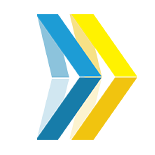 РІК РЕФОРМ
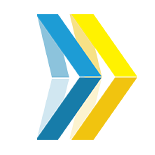 напрямки роботи мінрегіону
ДФРР
ЖИТЛОВІ  ПРОГРАМИ
БУДІВНИЦТВО
ВІДНОВЛЕННЯ  СВАТОВОГО
ФОНД ЕНЕРГОЕФЕКТИВНОСТІ
МІЖНАРОДНЕ ПАРТНЕРСТВО
БУДІВНИЦТВО
САМОРЕГУЛІВНІ ОРГАНІЗАЦІЇ
Регіональний розвиток
ФОРТИФІКАЦІЙНІ СПОРУДИ
ВІДНОВЛЕННЯ ДОНБАСУ
ОФІСИ РЕФОРМ
ЕНЕРГОЕФЕКТИВНІСТЬ
ВІДНОВЛЮВАНА  ЕНЕРГЕТИКА
РОЗСЛІДУВАННЯ МН17
РЕКОНСТРУКЦІЯ БОРТНИЦЬКОЇ ТАНЦІЇ АЕРАЦІЇ
ДЕЦЕНТРАЛІЗАЦІЯ
Створено 159
ОБ’ЄДНАНИХ ТЕРИТОРІАЛЬНИХ ГРОМАД
Та затверджена 21 стратегія регіонального розвитку
2,9 млрд ГРН
Виділено в 2015 році
68 тисяч
Видано «теплих” кредитів
2016 рік
Заплановано запуск фонду
6 300 громад
Ініціювали об’єднання
ЕЛЕКТРОННЕ УРЯДУВАННЯ
РЕФОРМА  ЖКГ
РОЗСЛІДУВАННЯ  ТРАГЕДІЇ «ІВОЛГИ»
2
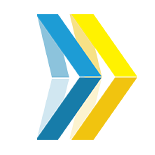 ДЕЦЕНТРАЛІЗАЦІЯ
24 млрд грн
СТВОРЕНО ЦЕНТРАЛЬНИЙ ОФІС РЕФОРМ З ДЕЦЕНТРАЛІЗАЦІЇ
ДОДАКТОВО ОТРИМАЛИ МІСЦЕВІ БЮДЖЕТИ
159
>6300
22
ОБ’ЄДНАНИХ ТЕРИТОРІАЛЬНИХ ГРОМАД
ГРОМАД З 11 519 ІНІЦІЮВАЛИ ОБ’ЄДНАННЯ
СХВАЛЕНИХ  ПЕРСПЕКТИВНИХ ПЛАНІВ ОБЛАСТЕЙ
3
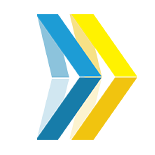 ДЕЦЕНТРАЛІЗАЦІЯ. ЗАКОНОДАВСТВО
УХВАЛЕНІ ЗАКОНИ
ПІДГОТОВЛЕНІ ЗАКОНИ, ЯКІ 
ЧЕКАЮТЬ НА ЗМІНИ ДО КОНСТИТУЦІЇ
ЗУ «Про співробітництво територіальних громад»
Зміни до Бюджетного та Податкового кодексів
ЗУ «Про місцеве самоврядування в Україні»
ЗУ «Про добровільне об'єднання територіальних громад»
78%
22%
ЗУ «Про префектів»
ЗУ «Про адміністративно-територіальний устрій»
ЗУ «Про засади державної регіональної політики»
ЗУ  «Про муніципальну варту» (прийнято у першому читанні)
ЗУ щодо децентралізації повноважень
у сфері архбудконтролю
4
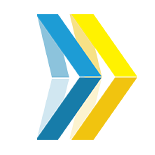 РЕГІОНАЛЬНИЙ РОЗВИТОК
ПРОЗОРИЙ  МЕХАНІЗМ ВІДБОРУ ТА ФІНАНСУВАННЯ ПРОЕКТІВ
РОЗРОБКА РЕГІОНАЛЬНИХ СТРАТЕГІЙ РОЗВИТКУ
Бюджетний кодекс - формула розподілу коштів відповідно до чисельності населення
Регіональні комісії для відбору проектів на конкурсній основі
Міжвідомча комісія – перевірка відповідності проектів вимогам законодавства. Відповідальний – Мінрегіон
Онлайн трансляції засідань регіональних комісії     dfrr.minregion.gov.ua
Онлайн платформа – відкритий ресурс, де розміщена  вся інформація про регіональні проекти
110,1
101,4
98,9
107,7
132,0
96,1
152,5
159,8
124,2
102,0
124,8
70,2
153,8
119,4
183,5
93,8
86,3
242,0
65,1
98,9
ЗАТВЕРДЖЕНО
21
101,9
4
РОЗРОБЛЕНО
2,9 МЛРД ГРН
846 ПРОЕКТІВ
5
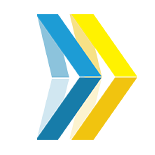 БУДІВНИЦТВО. ДЕРЕГУЛЯЦІЯ
53 ДБН
Ліквідовано надмірних обов'язкових вимог до проектування та будівництва
Спрощено дозвіл на перепланування та переобладнання житла
Розроблено законопроект по спрощенню підключення до електричних  мереж
Делеговано сертифікацію спеціалістів (проектування, технічний нагляд, експертиза)                саморегулівним організаціям
Спрощено процедуру затвердження проектів будівництва, які реалізуються із залученням кредитів під державні гарантії
6
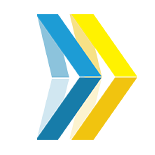 БУДІВНИЦТВО. ЗАКОНОДАВСТВО
238 
національних  стандартів гармонізовано з стандартами ЄС
10 584 
садибні будинки прийняті в експлуатацію (Будівельна амністія)
Прозоре ліцензування об’єктів будівництва І, ІІ, ІІІ, IV, V категорій  складності
Дозвільні процедури в будівництві в електронній формі  
Визначено порядок переведення садових/дачних будинків у житлові будинки
Скасовано пеню та виплату відсотків за договорами  доступного житла, молодіжного кредитування  для військовослужбовців АТО та громадян ВПО
7
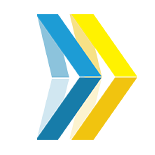 ДЕЦЕНТРАЛІЗАЦІЯ ДАБІ
ПЕРШІ ОБ’ЄДНАНІ ГРОМАДИ ОТРИМАЛИ ФУНКЦІЇ ДАБІ
(КРАСНИЙ ЛИМАН ТА ДРУЖКІВКА)
Надання у власність (користування)  земельної ділянки
Державний  архітектурно-  будівельний контроль
1
4
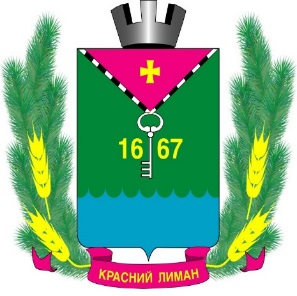 Містобудівні умови  та обмеження  забудови
Контроль за сплатою  пайової участі
2
5
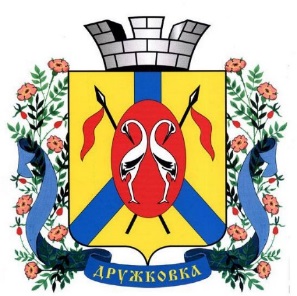 Видача дозволу  на будівництво
(реєстрація декларації)
Прийняття об'єктів  в експлуатацію
6
3
30 МІСЦЕВИХ ОРГАНІВ ВЛАДИ ВЖЕ ПОДАЛИ ЗАЯВКИ  НА ПЕРЕДАЧУ ЇМ ФУНКЦІЙ ДАБІ
8
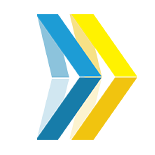 ДЕРЖГЕОКАДАСТР
6 законопроектів
щодо  передачі ОМС права  розпорядження земельними ділянками
7 962 га
Передано учасникам АТО, сім’ям загиблих
Відкрито доступ до інформації Державного земельного кадастру  про власників/користувачів земельних ділянок
Запроваджено електронний сервіс отримання витягів про земельні  ділянки та нормативно-грошову оцінку
Впроваджено оформлення земельних  ділянок у 2 візити до ЦНАП (пілотний проект)
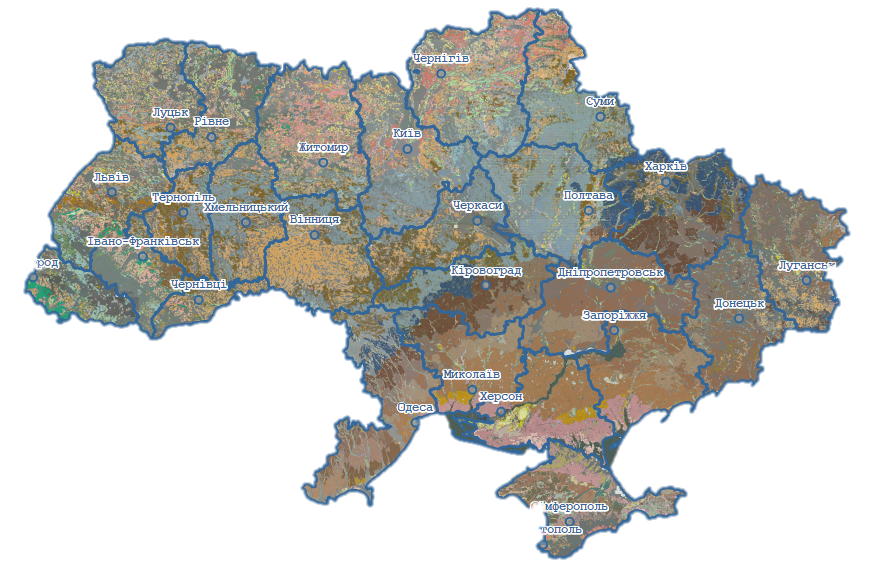 9
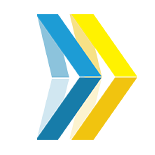 ЕНЕРГОЕФЕКТИВНІСТЬ ТА ЖКП
1 054 МЛН ГРН 
інвестовано в заходи енергоефективності
ДЕРЖАВНИЙ РІВЕНЬ
МІСЦЕВИЙ РІВЕНЬ
64 981
енергоефективних кредитів

~ 70 000 родин

950
«теплих» кредитів/день

51% 
будинкових лічильників тепла до кінця 2015
69 програм  співфінансування заходів  з енергоефективності

43 млн грн 
виділено

5 600 громадян
отримали відшкодування
10
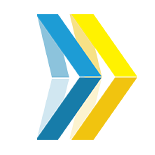 ЕНЕРГОЕФЕКТИВНІСТЬ ТА ЖКП
ОСНОВНІ ЗАКОНОДАВЧІ ІНІЦІАТИВИ ЕЕ ТА МІЖНАРОДНА СПІВПРАЦЯ
Координація з донорами та МФО
(сума технічної допомоги ~USD 100 млн)
Базове (рамкове) законодавство
ЗУ «Про ЕЕ» (директива ЄС 2010/27)
Методика моніторингу показників ЕЕ
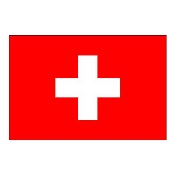 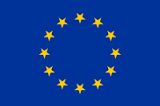 Законодавство щодо ЕЕ споживання
ЗУ «Про ЕСКО» (прийнято) 
ЗУ «Про ОСББ» (прийнято)
ЗУ «Про ЕЕ будівель» (директива ЄС 2010/31)
ЗУ «Про ЖКП» та ЗУ «Про комерційний облік»
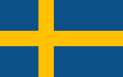 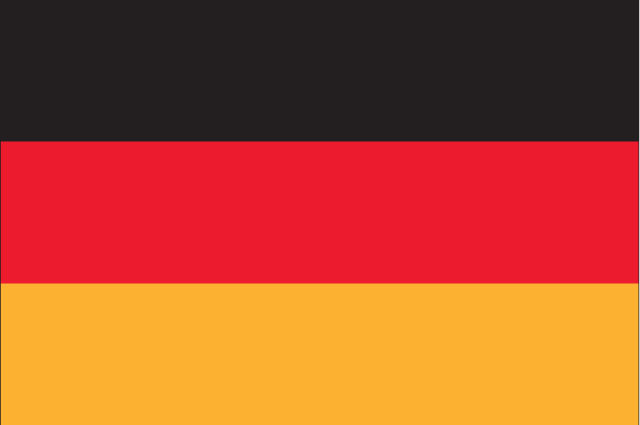 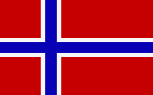 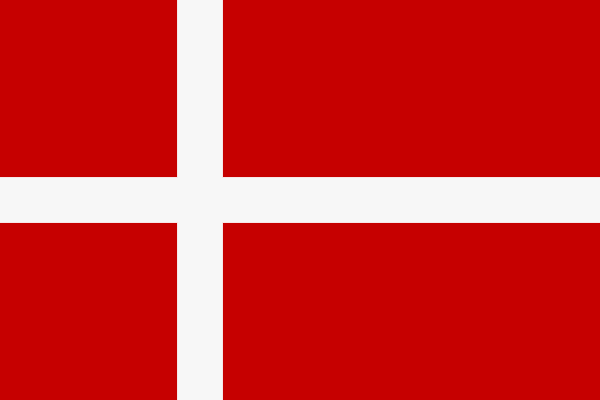 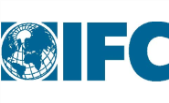 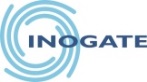 Законодавство щодо ЕЕ виробництва 
ЗУ «Щодо запровадження обов’язкового стимулюючого регулювання»
ЗУ « Щодо регламентування територій теплопостачання»
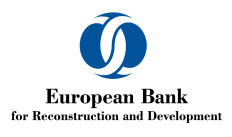 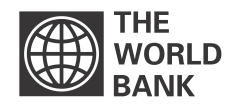 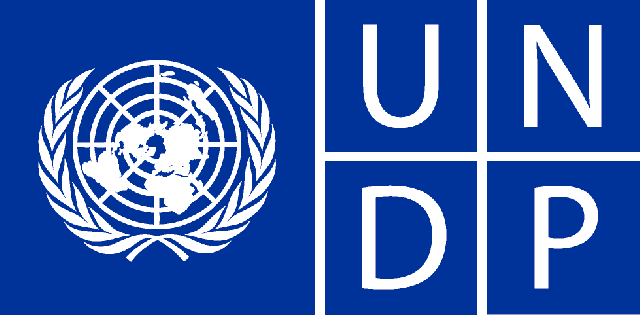 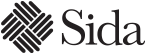 11
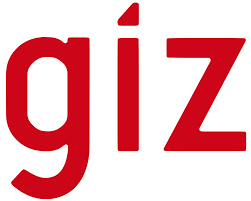 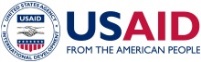 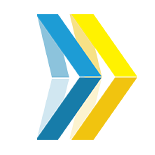 ЕНЕРГОЕФЕКТИВНІСТЬ ТА ЖКП
ПРИЙНЯТО Національний План Дій з Енергоефективності до 2020 року
5,6 млрд грн
прозорий пропорційний розподіл субвенції з різниці  в тарифах на послуги ЖКГ
Створено умови 
для реалізаціями співвласниками будинків своїх прав та обов’язків
Подано до парламенту:
ЗУ про демонополізацію ринку ЖКГ
ЗУ про надання ОМС повноважень  встановлювати ціни на теплову енергію, що вироблена з альтернативних джерел енергії (законопроект №3047)
Законодавчо закріплено 
економічну обґрунтованість тарифів  на ЖКГ (ЗУ «Про внесення змін до деяких ЗУ у сфері комунальних послуг)
12
0
0
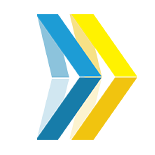 МІЖНАРОДНЕ СПІВРОБІТНИЦТВО
Проведено 4 Міжурядові Комісії під співголовуванням ВПМ]
БІЛОРУСЬ
КАЗАХСТАН
проведені 
	комісії
НІМЕЧЧИНА
у процесі  підготовки
КИТАЙ
АЗЕРБАЙДЖАН
КИТАЙ
ТУРКМЕНІСТАН
Напрямки співробітництва
Логістика
Диверсифікація поставок  енергоресурсів
Збут української продукції
Військово-технічне співробітництво  
Сільське господарство
13
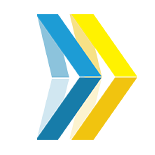 МІЖНАРОДНЕ СПІВРОБІТНИЦТВО
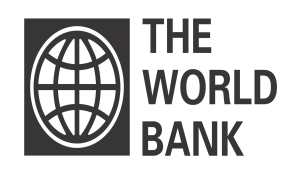 ЗАВЕРШЕНО
ВИКОНУЄТЬСЯ
ВИКОНУЄТЬСЯ
ВИКОНУЄТЬСЯ
ВИКОНУЄТЬСЯ
ЗАЛУЧЕНО
ЗАЛУЧЕНО
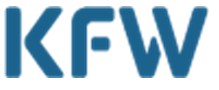 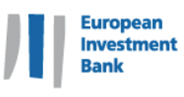 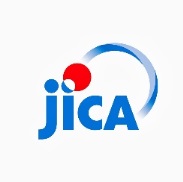 ЗАГАЛЬНА ЗАЛУЧЕНА СУМА КОШТІВ МФО ~ $2.75 МЛРД
14
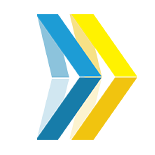 МІЖНАРОДНЕ СПІВРОБІТНИЦТВО
ТРИВАЛІСТЬ ПРОЦЕДУРИ ВІДБОРУ ПРОЕКТІВ СКОРОЧЕНА з 2-Х МІСЯЦІВ ДО 10 – 14 ДНІВ
Очолює заступник
 Міністра Мінрегіону
2 робочих дні
1 робочий день
подання переліку проектів та пакету документів щодо кожного проекту
визначення проектів, 
які доцільно подати на розгляд ЕРГ
перелік проектів, погоджений ЄІБ
ЕРГ
за участю ЄІБ
Кінцевий 
бенефіціар
Ініціатор
Мінрегіон
ЄІБ
1
2
3
За результатами відбору пропозиції щодо переліку проектів
2-3 робочих дні
4
Укладення договорів про безповоротну передачу коштів
10
Мінрегіон
10
Рішення місцевих рад про визначення розпорядників субвенції за місцевими бюджетами
Проект постави  КМУ про затвердження порядку використання коштів  (субвенція) та переліку проектів
Лист з Переліком проектів
Погодження Комітетом постанови КМУ
5
Мінрегіон
Віце-
прем'єр-
міністр
Мінфін
Мінрегіон
ВРУ 
Бюджетний Комітет
Місцеві ради
КМУ
9
7
8
6
Доручення КМУ щодо розроблення проекту постанови
5-7  робочих днів
15
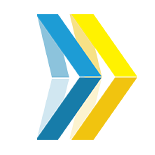 ПРОГРАМА ВІДНОВЛЕННЯ ДОНБАСУ
ДЕРЖАВНЕ ФІНАНСУВАННЯ, МЛН ГРН
ЛугОДА
ДонОДА
Харківська
Субвенція

ДФРР
150
150
Луганська
260
112
ФІНАНСУВАННЯ МФО, МЛН ЄВРО
Дніпропетровська
KFW
EIB
Кошти МФО
Донецька
83.9
27.6
млн євро
-
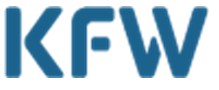 Запорізька
-
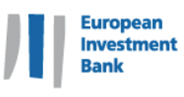 ЗАГАЛЬНИЙ ДОСТУПНИЙ ОБСЯГ ФІНАНСУВАННЯ БІЛЬШЕ 500 МЛН ЄВРО
- Державне фінансування
16
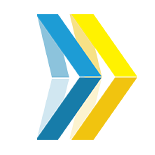 Розслідування та ЛІКВІДАЦІЯ НАСЛІДКІВ КАТАСТРОФ
ТЕХНІЧНЕ ДОСЛІДЖЕННЯ КАТАСТРОФИ  ЛІТАКА BOEING 777 (РЕЙС МН17)
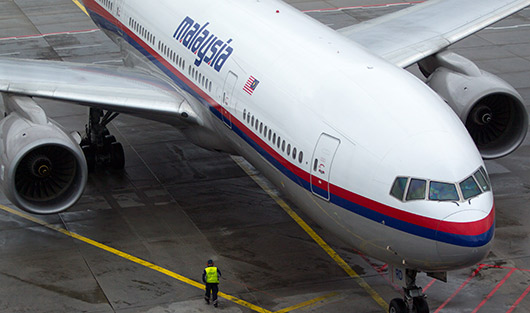 Завершено технічне розслідування катастрофи літака Boeing 777
Встановлено місце запуску, траєкторія польоту ракети та  зброя, з якої вона була випущена
Наступний крок - сприяння Нідерландам у кримінальному розслідуванні трагедії
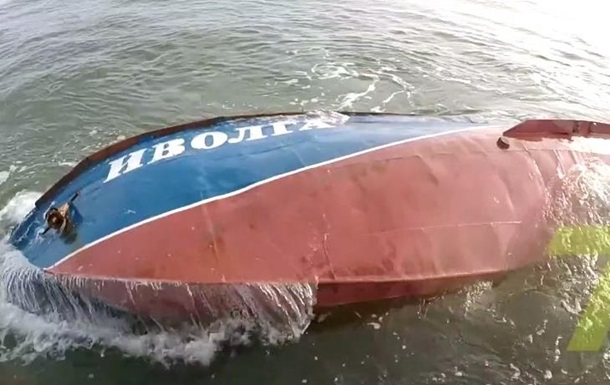 РОЗСЛІДУВАННЯ ТРАГЕДІЇ З «ІВОЛГОЮ»
Урядова комісія з розслідування  причин трагедії:
провела техекспертизу та встановила причини трагедії
дала рекомендації для попередження аварій у майбутньому
ВІДНОВЛЕННЯ СВАТОВОГО
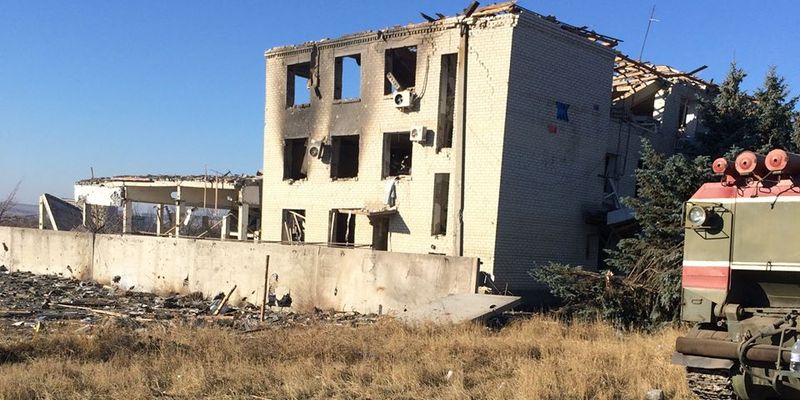 створення експертної групи з питань  відновлення міста та інфраструктури
виділення 52 млн 650 тис. грн на відновлення міста та допомогу  постраждалим і родині загиблої
контроль за ходом відновлювальних робіт
17
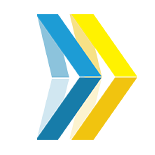 План дій на 2016 рік. децентралізація
ДФРР
Необхідно 300 голосів
1,2 млрд грн
для проектів 159 об'єднаних територіальних громад
3,7 млрд грн
Для проектів регіонального розвитку
500 ЗАКОНІВ
Мають бути прийняті та змінені протягом наступних 2 років
0,8 млрд грн
для проектів з енергоефективності
Подальша доля реформи залежить від ухвалення змін до конституції
18
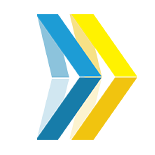 План дій на 2016 рік. Енергоефективність (ФІНАНСОВА МОДЕЛЬ)
2,4 млрд грн 
               Інвестицій буде залучено
794 млн грн 
               передбачено в бюджеті на 2016
Поповнення
Зменшення рівня субсидій
МФО
Донори
Бюджет
Субсидії ЖКП
Фонди ЕЕ
Уряд
Банки
Гранти
ЕЕ кредит
Муніципалітети
Зменшення потреби в субсидіях
Адміністративна підтримка
Домогосподарства/ОСББ
19
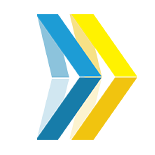 ПЛАН ДІЙ НА 2016 РІК. ЖКГ
1,0 млрд долл 
               КООРДИНАЦІЯ реалізаціЇ
               проектів МФО
Законодавство
ЗУ про ЖКП
ЗУ про Комерційний облік
ЗУ про Поводження з побутовими відходами
ЖКП
Демонополізація та дерегуляція ринків ЖКП
Забезпечення беззбиткової діяльності підприємств житлово-комунального господарства
Спрощення процедури укладення договорів про надання ЖКП
Управління багатоквартирними будинками
Припинення державного регулювання цін на послуги з управління БКБ
Вільний вибір співвласниками БКБ способів управління спільним майном
20
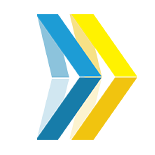 ПЛАН ДІЙ НА 2016 РІК. БУДІВНИЦТВО
Містобудування
Розроблення ЗУ «Про Генеральну схему планування території України»
Мережі
Проект ЗУ «Про приєднання до електричних мереж»
Дерегуляція
Передача повноважень ДАБІ місцевим органам самоврядування
21
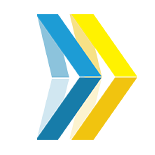 ПЛАН ДІЙ. ДЕРЖГЕОКАДАСТР
Створення електронної біржі та проведення лише відкритих аукціонів
Передача повноважень місцевим органам влади

Перехід від 7 до 2 розпорядників землею
Детінізація використання земель, що перебувають у користуванні державних підприємств
Запровадження механізмів ефективного контролю за використанням земель
Запровадження транспарентності при передачі земель у власність (користування) 
Демонополізація, скорочення термінів та здешевлення адміністративних послуг, в тому числі через електронне урядування
Оновлення планово-картографічних матеріалів населених пунктів
22
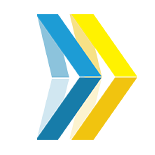 ПЛАН ДІЙ НА. ЕЛЕКТРОННЕ УРЯДУВАННЯ
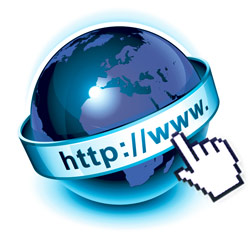 Модернізувати Систему електронної взаємодії державних електронних інформаційних ресурсів
Ввести у промислову експлуатацію систему міжвідомчого електронного документообігу
Відкриті пріоритетні набори державних даних
Запустити єдину систему електронної ідентифікації та автентифікації та Єдиний державний веб-портал відкритих даних 
Доступні та зручні засоби е-ідентифікації (bankID, MobileID, ЕЦП тощо) для громадян та бізнесу
23
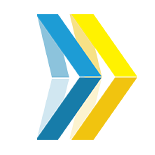 ДЯКУЮ ЗА УВАГУ